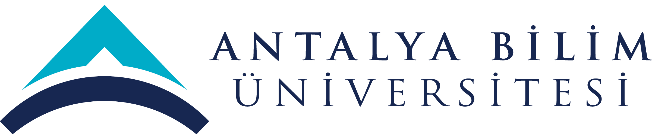 2023 YILI 
YÖNETİMİN GÖZDEN GEÇİRME TOPLANTISI 
(YGG)
İNSAN KAYNAKLARI
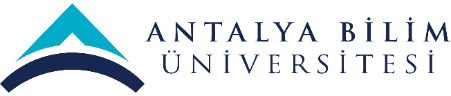 MİSYON-VİZYON-POLİTİKA
BİRİMİN MİSYONU

Çalışanlarımızın sürekli öğrendiği, geliştiği ve mutlu olduğu çalışma ve yaşam alanlarını oluşturarak yükseköğretim sektöründe tercih edilen kurum olmak.
BİRİMİN VİZYONU

Çalışanlarımıza heyecan ve gurur veren bir çalışma ortamı yaratarak, üniversitemizin başarısında en büyük etken olan nitelikli insan kaynağının devamlılığını sağlamak; çalışan odaklı, topluma karşı sorumlu ve etik değerlere önem veren üniversitemizin yüksek nitelikli çalışanlarının bilgi, beceri ve yetkinliklerini geliştirerek; potansiyellerini ortaya çıkarıp, sürdürülebilir yüksek performans göstermelerini sağlayarak, yüksek öğretim sektöründe rol model olmak ve bu konumu korumaktır.
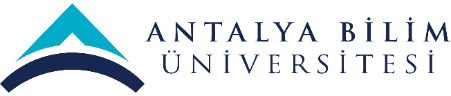 MİSYON-VİZYON-POLİTİKA
İNSAN KAYNAKLARI POLİTİKAMIZ

İnsan Kaynakları politikamızı; Tüm paydaşların ihtiyaç ve beklentilerini hızlı ve adil bir şekilde karşılayan, mevzuat ve standartları sürdürülebilir şekilde uygulayan, nitelikli insan kaynağı ile çalışanlarının mesleki, yönetsel ve kişisel yetkinliklerini çağın gerekli ile uyumlu olacak yönde geliştiren bir üniversite olmayı hedefler. Antalya Bilim Üniversitesi kurum kültürünü benimseyen, kişi haklarına saygılı ve değişen şartlara hızlı adaptasyon sağlayan personel yapısını benimser.
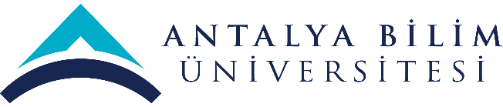 SWOT (GZFT) ANALİZİ
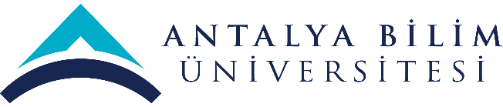 SWOT (GZFT) ANALİZİ
PAYDAŞ BEKLENTİLERİ
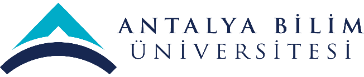 PAYDAŞ BEKLENTİLERİ
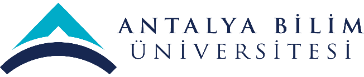 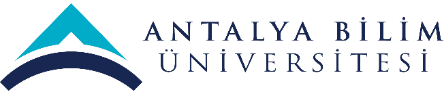 MEVCUT KAYNAKLAR ve  İHTİYAÇLAR
(FİZİKİ, MALZEME, TEÇHİZAT, EKİPMAN vb.)
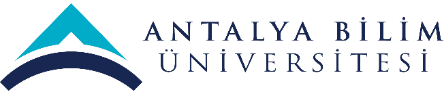 MEVCUT KAYNAKLAR ve  İHTİYAÇLAR
(TEKNOLOJİK, YAZILIM, DONANIM vb.)
MEVCUT KAYNAKLAR ve  İHTİYAÇLAR
(İŞ GÜCÜ-İNSAN KAYNAĞI)
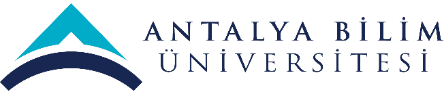 SKORU YÜKSEK OLAN ve AKSİYON GEREKTİREN RİSKLER
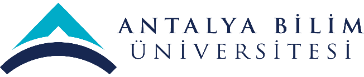 SKORU YÜKSEK OLAN ve AKSİYON GEREKTİREN RİSKLER
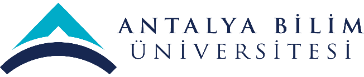 PAYDAŞ GERİBİLDİRİMLERİ
(ANKET ANALİZLERİ)
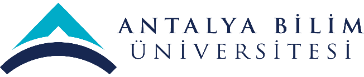 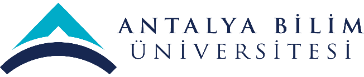 PAYDAŞ GERİBİLDİRİMLERİ
(HAYATA GEÇİRİLEN ÖNERİLER ve AKSİYON ALINAN ŞİKAYETLER)
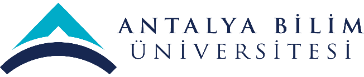 DÜZELTİCİ-ÖNLEYİCİ FAALİYETLER
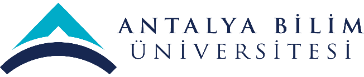 DÜZELTİCİ-ÖNLEYİCİ FAALİYETLER
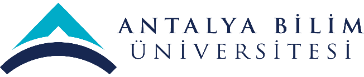 İÇ DENETİM SONUCUNA DAYALI ÖZ DEĞERLENDİRME ve GÖRÜŞLERİNİZ
İÇ DENETİM SONUCUNA DAYALI DEĞERLENDİRME SONUCUMUZ %94’DÜR.
SÜREKLİ İYİLEŞTİRME FAALİYETLERİ KAPSAMINDA TESPİT EDİLEN 
GÖZLEMLER DOĞRULTUSUNDA GÜNCELEMELER YAPILMIŞTIR. 
PERSONELİ MOTİVE EDİCİ ETKİNLİKLER PLANLANACAKTIR.
MARKANTALYA VE GÜLLÜK KAMPÜSLERİNE ZİYARETLERDE BULUNULARAK PERSONELİN MORAL, MOTİVASYONUNUN ARTTIRILMASI PLANLANMAKTADIR.
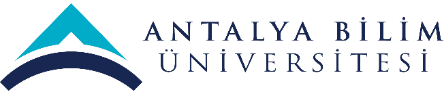 FARKLI VE İYİ UYGULAMA ÖRNEKLERİ
TOPLUMSAL KATKI ALANINDA
Antalya ilindeki en büyük vakıf üniversitesi olmamız nedeniyle bölgemizdeki diğer vakıf üniversitelerine İnsan Kaynaklarıyla ilgili konularda destek verilmektedir.
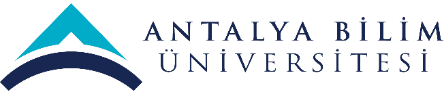 FARKLI VE İYİ UYGULAMA ÖRNEKLERİ
KURUMSALLAŞMA ALANINDA
- İnsan Kaynakları Programı değişikliğiyle birlikte çağın gereklikleriyle uyumlu bir yazılıma geçiş yapılacak olup, Muhasebe – Finans – Bilgi İşlem – Öğrenci İşleri Müdürlükleri ile ortak çalışılabilmesini sağlayacak bir ERP(İ.K. Yönetimi Programı) programına geçiş yapılacaktır.

- Eğiticinin Eğitimi sertifikasına sahip akademik personel sayımızın arttırılması amaçlı SEM bünyesinde eğitim düzenlenmiştir.
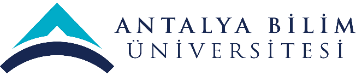 SÜREKLİ İYİLEŞTİRME ÖNERİLERİ
Etkin bir performans yönetimi sistemi ile akademik ve idari personelimizin potansiyelini optimum düzeye çıkarmak için gerekli etkinliklerin gerçekleştirilmesi ve geliştirilmesi.

2024-2025 Akademik yılı için İdari ve Akademik Personel Eğitim Taleplerinin toplanarak analiz edilmesi ve bu doğrultuda bir Eğitim Planı hazırlanarak planlanması ve gerçekleştirilmesi

2024-2025 Akademik yılında, satın alınacak yeni İnsan Kaynakları Programında Eğitim Modülünün aktif olarak kullanılması, gerçekleştirilen eğitimlerin sisteme girişi ve personel sicil kartlarına işlenmesi